SEMINÁRIO de planejamentoSEBRAE no amapá
Macapá-AP, 31 de agosto de 2023
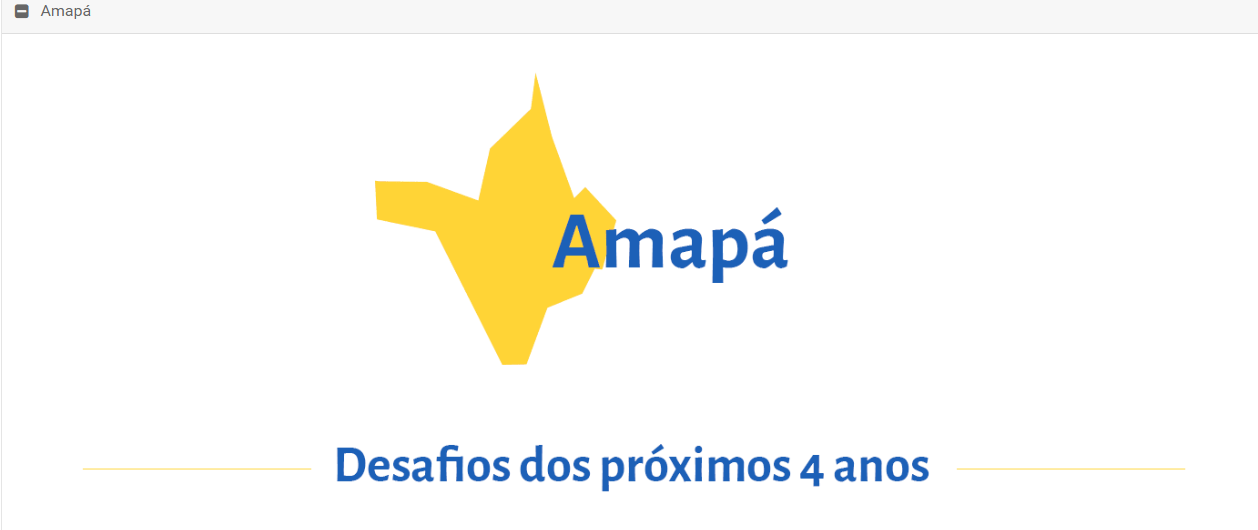 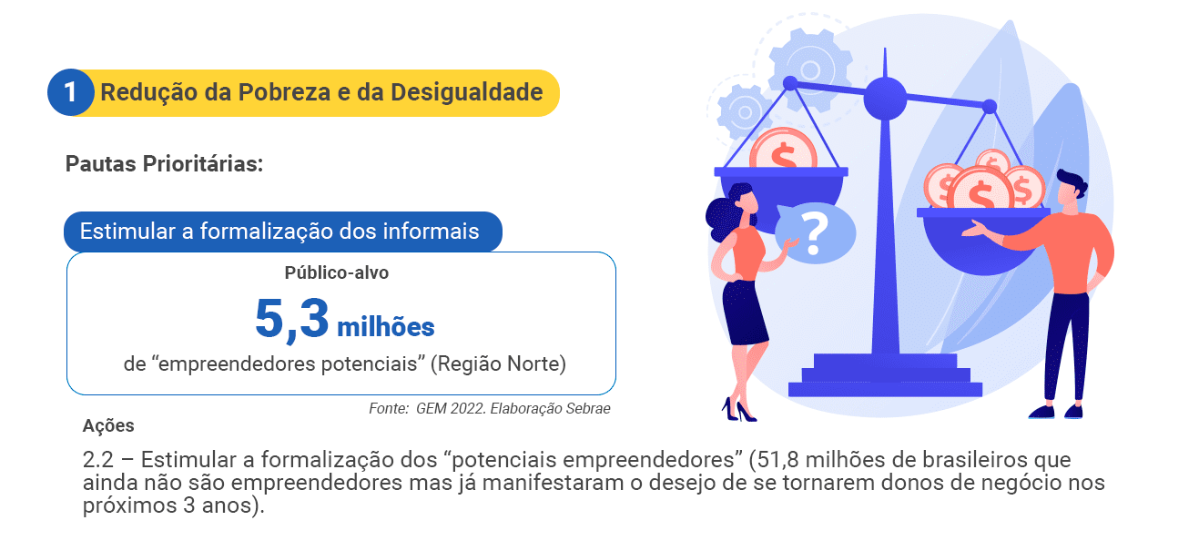 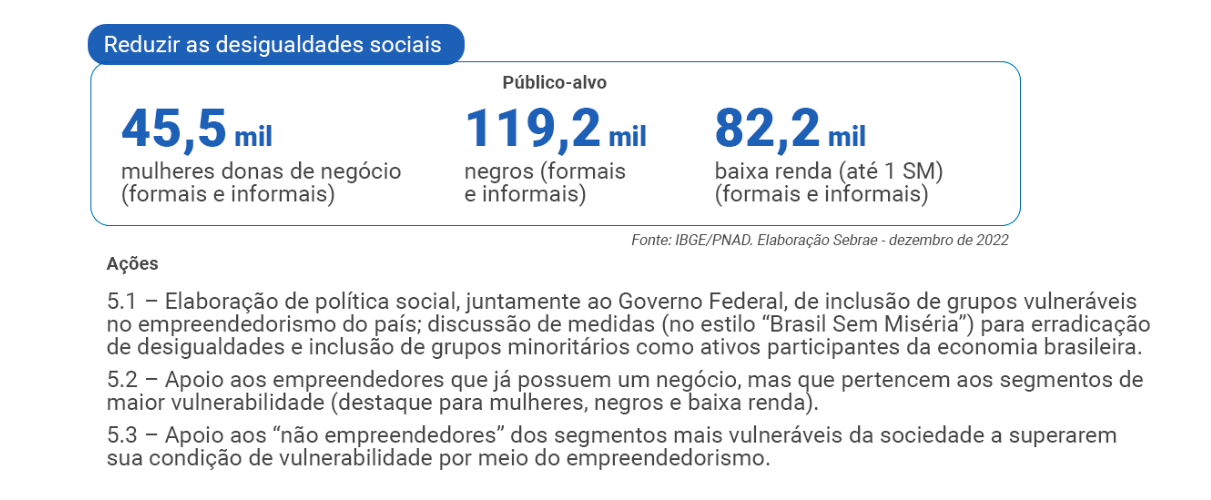 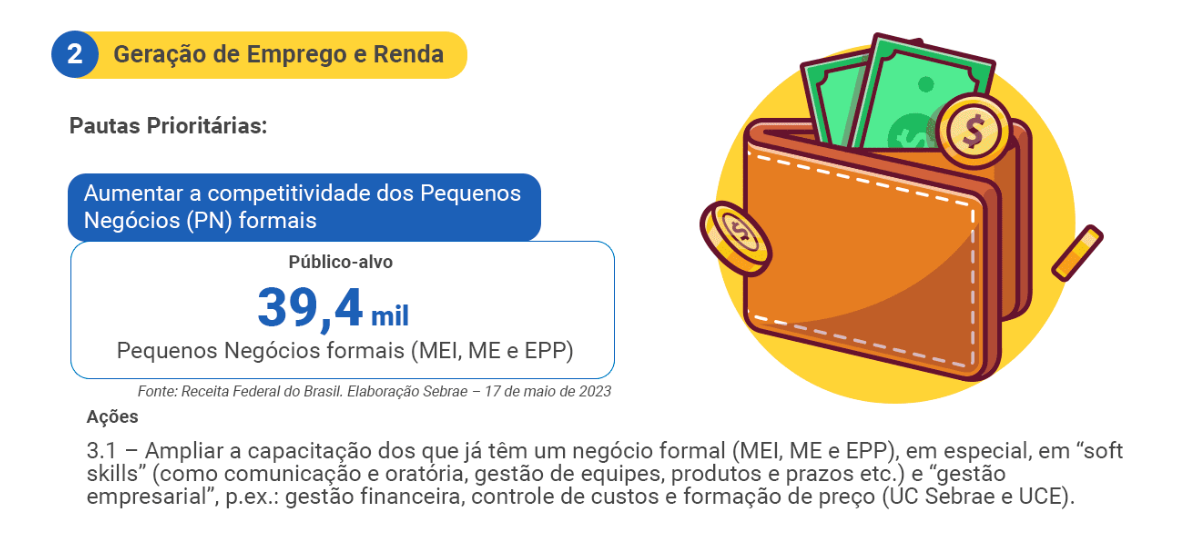 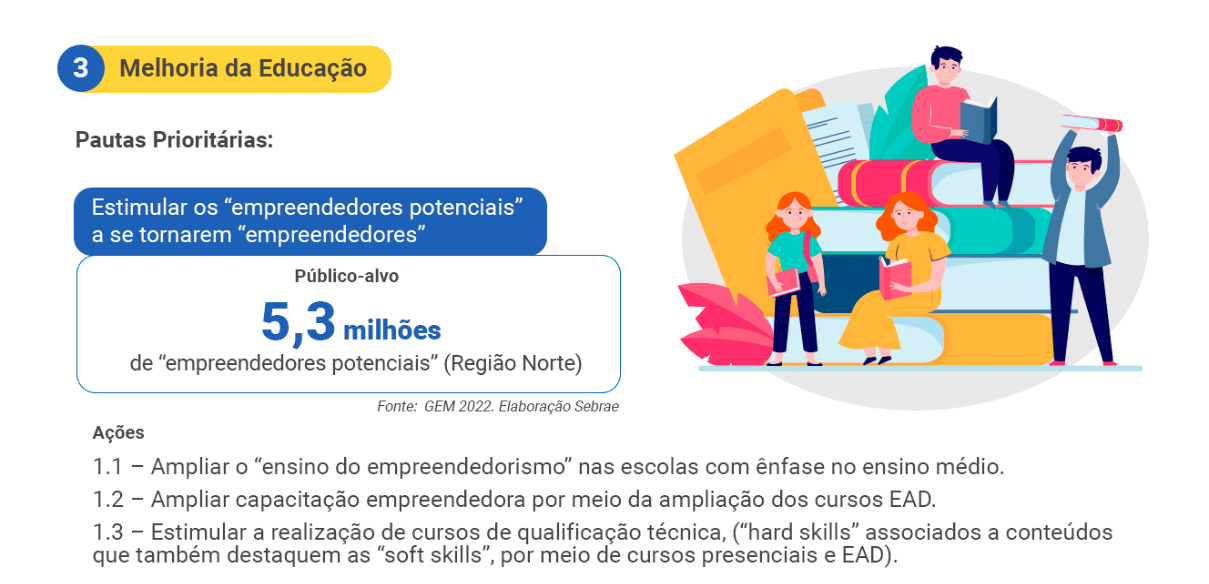 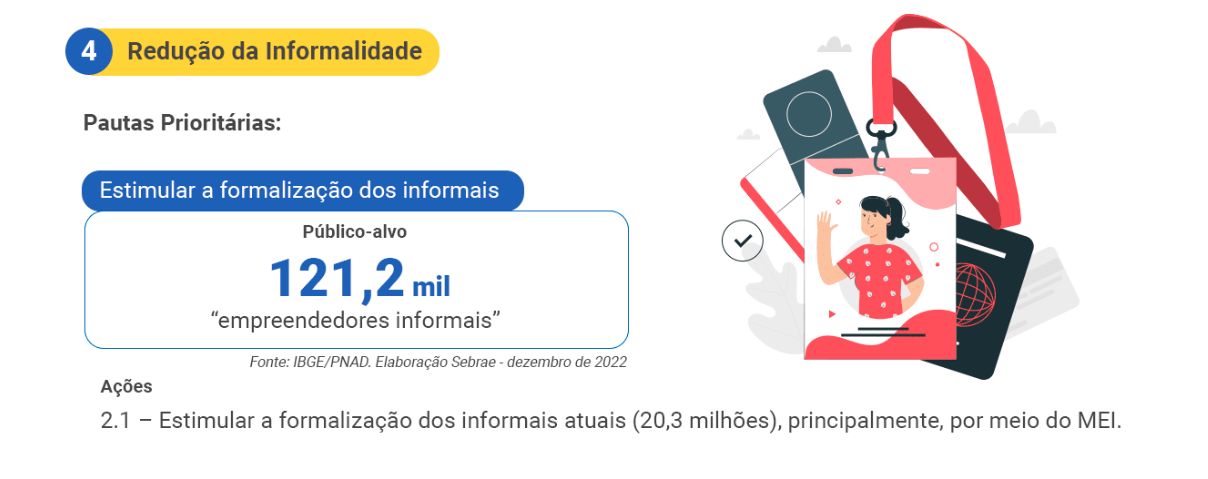 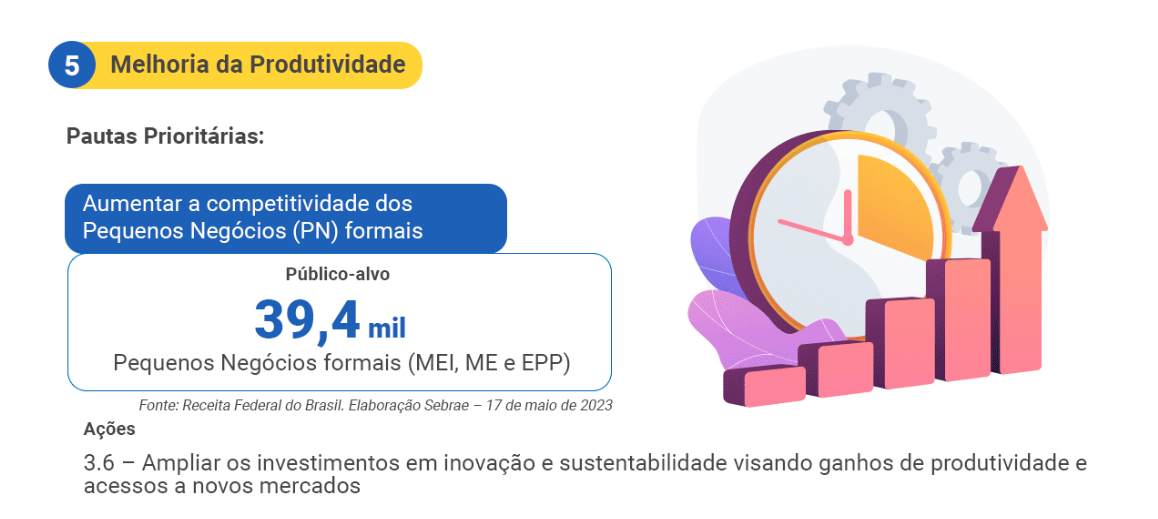 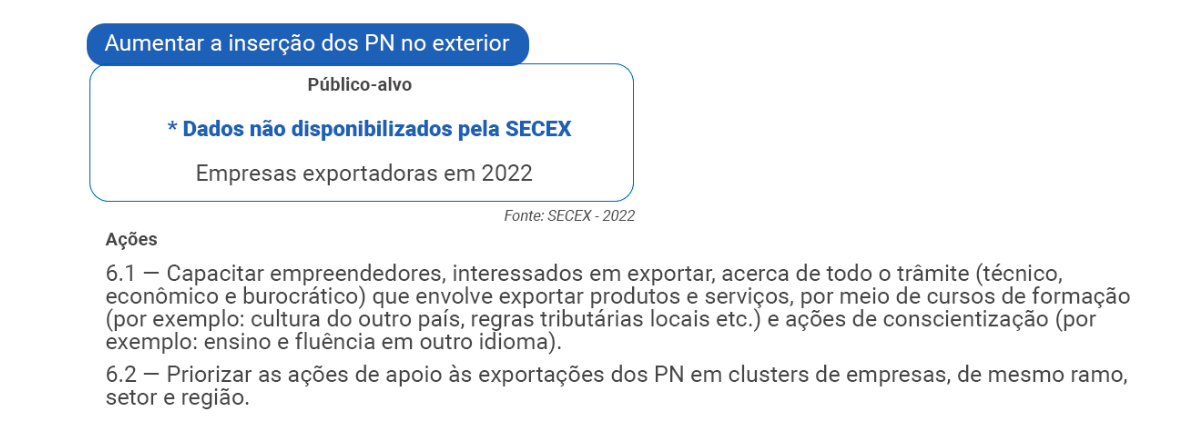 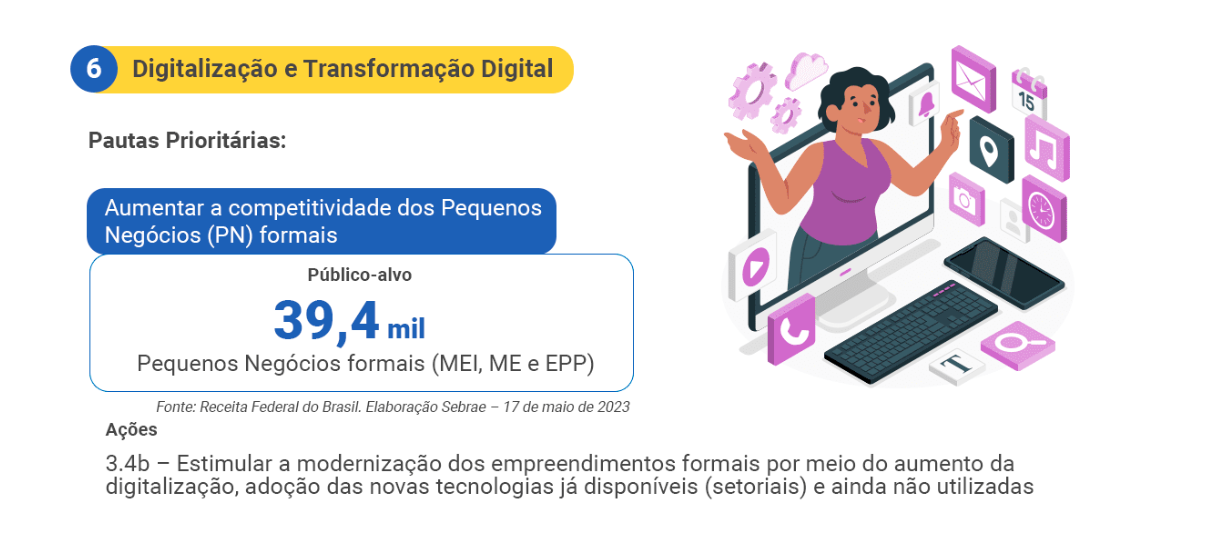 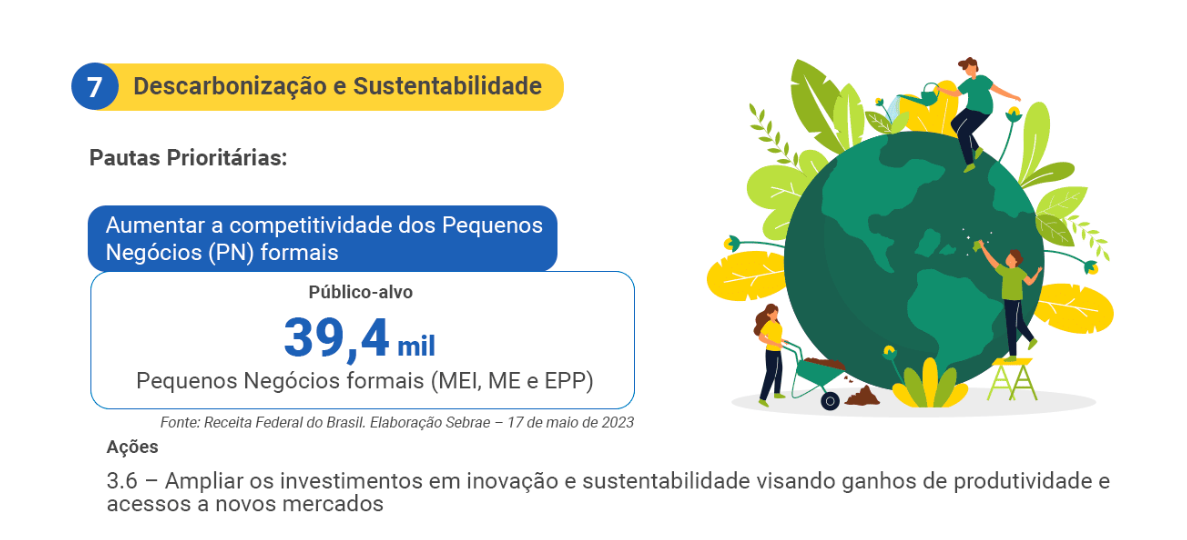 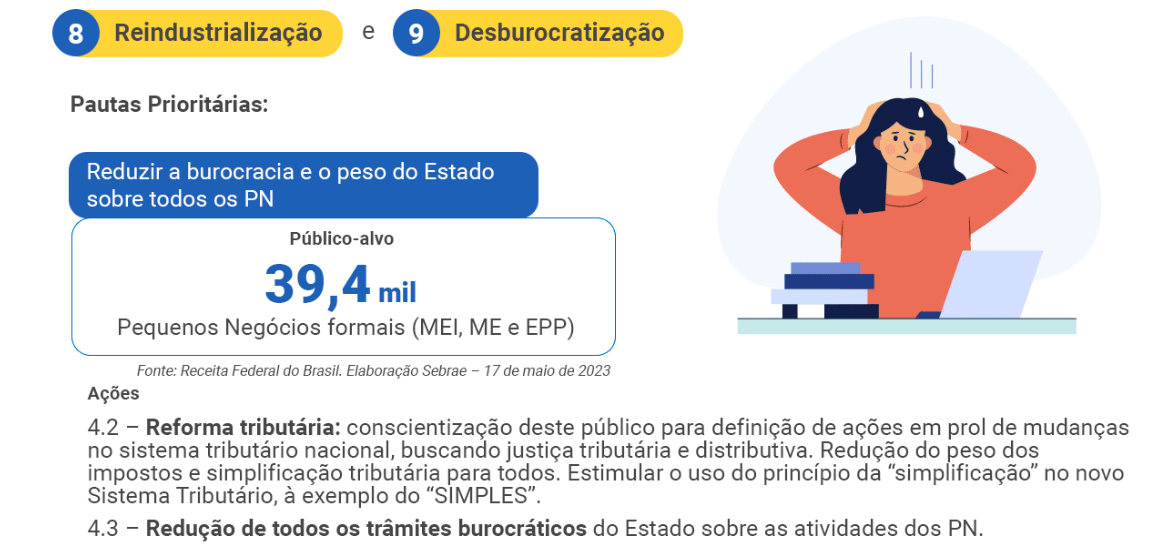 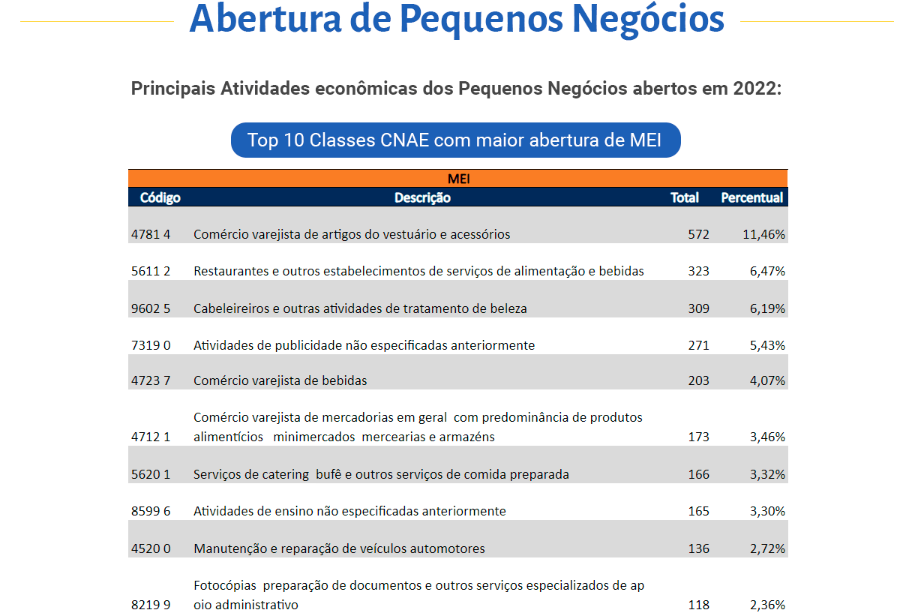 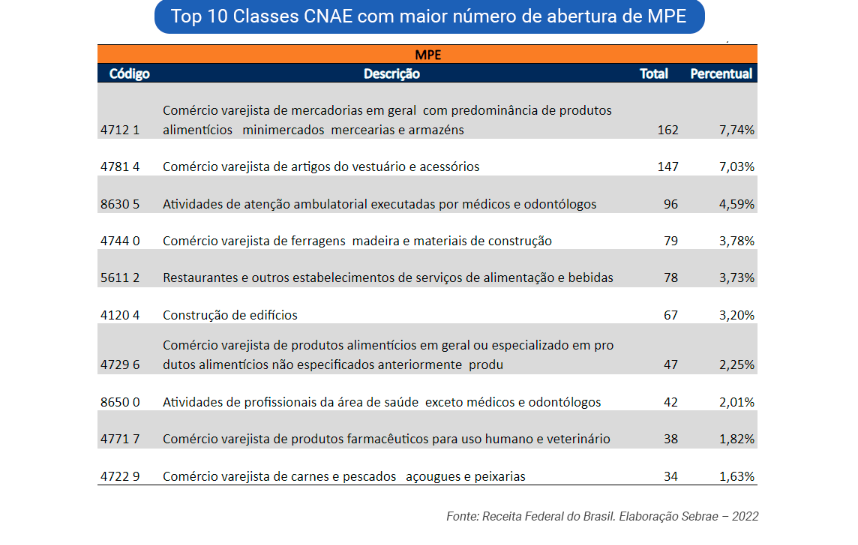 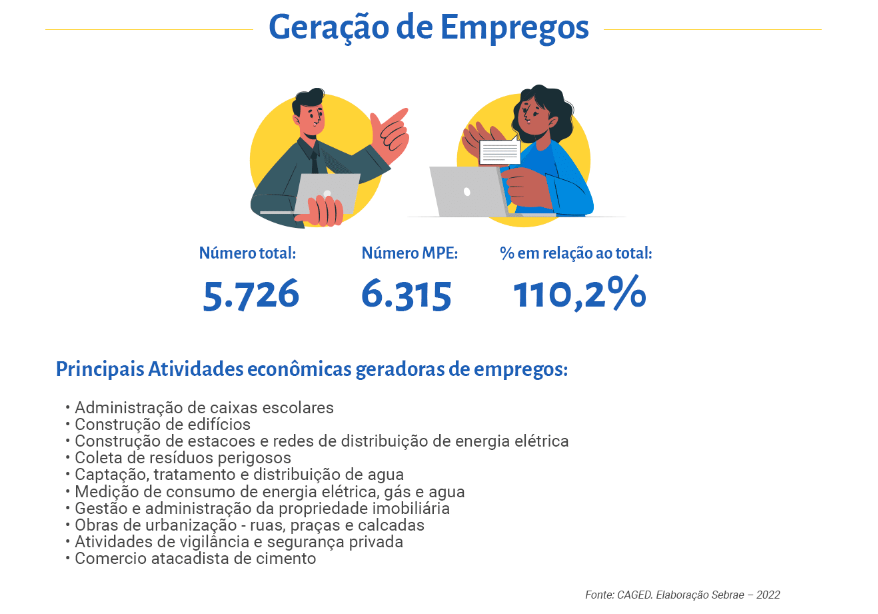 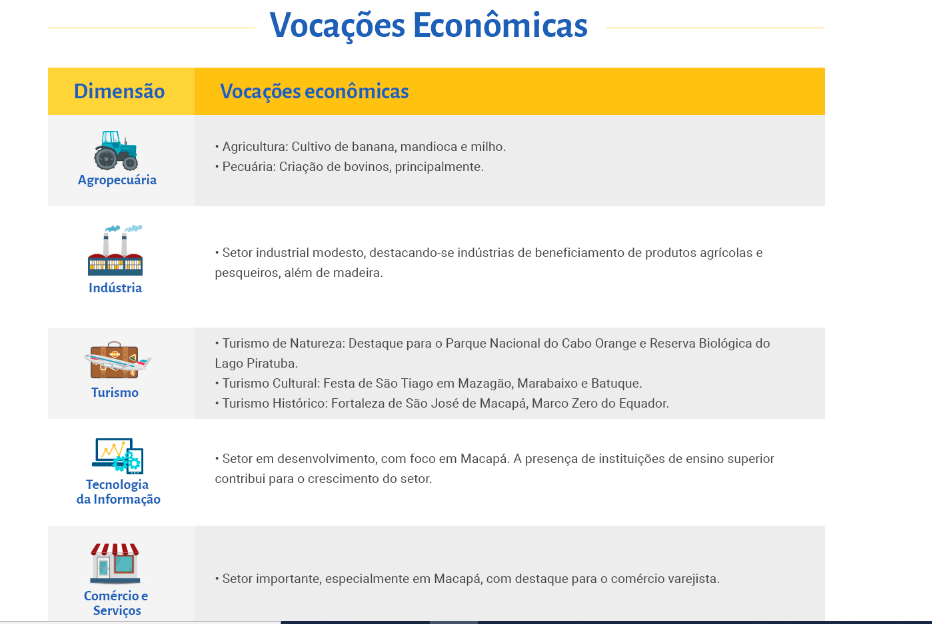 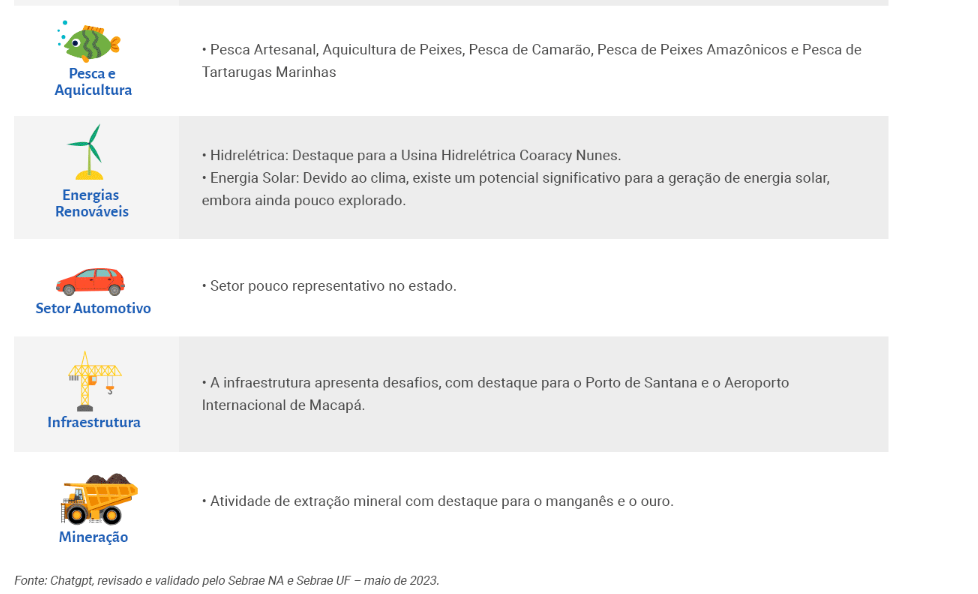 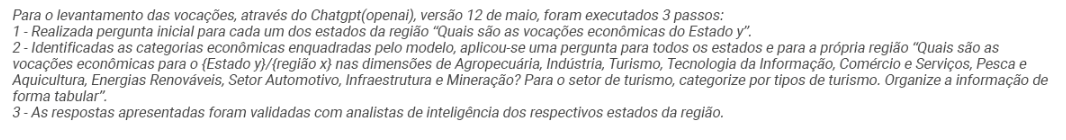 Obrigada!
Equipe técnica:
Unidade de Gestão Estratégica Sebrae/AP

Márcia Marinho Branco - Gerente
Antonio Espírito Santo V. de Carvalho - Analista
Eliana Barros Correia - Analista
Thais Emilia Viero - Analista